2030
创意蓝色烟雾PPT模板
【年终总结】【新年计划】【述职报告】【工作汇报】
汇报人：xiazaii   汇报时间：2030年12月
工作概述
GENERAL VIEW
目录
项目成果
PROJECT RESULTS
完成情况
WORK COMPLETED
不足之处
INADEQUATE
工作概述
Company introduction
01
您的内容打在这里，或者通过复制您的文本后，在此框中选择粘贴并选择只保留文字。您的内容打在这里，您的内容打
单击此处添加标题
在这里填写项目的大标题
1
2
随着计算机技术的发展及印刷技术的进步，平面设计在视觉感观领域的表现也越来越丰富，这对今天的平面设计都提出了空前的挑战，也为平面设计者提供了更为广阔的发展窨。从技术上讲，平面设计者不仅要掌握传统的设计工具，如画笔，绘图笔和相应的度量工具等，更 要掌握电脑和绘图软件等现代化的设计工具及相关的印刷技术工艺知识，因为这种非常高效、高质量、便利的工具将被广泛地应用。
3
4
这里填写标题
这里填写标题
这里填写标题
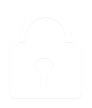 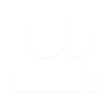 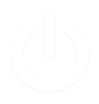 单击此处添加标题
ENTER YOUR TITLE
我们坚持以客户为中心，快速响应客户需求，持续为客户创造长期价值进而成就客户
ENTER YOUR TITLE
我们坚持以客户为中心，快速响应客户需求，持续为客户创造长期价值进而成就客户
ENTER YOUR TITLE
我们坚持以客户为中心，快速响应客户需求，持续为客户创造长期价值进而成就客户
ENTER YOUR TITLE
我们坚持以客户为中心，快速响应客户需求，持续为客户创造长期价值进而成就客户
ENTER YOUR TITLE
我们坚持以客户为中心，快速响应客户需求，持续为客户创造长期价值进而成就客户
单击此处添加标题
点击输入简要文字解说，解说文字尽量概括精炼，不用多余的文字修饰，简洁精准的 解说所提炼的核心概念。
点击输入简要文字解说，解说文字尽量概括精炼，不用多余的文字修饰，简洁精准的 解说所提炼的核心概念。
点击输入简要文字解说，解说文字尽量概括精炼，不用多余的文字修饰，简洁精准的 解说所提炼的核心概念。
1、2月份
3、4月份
5、6月份
7、8月份
9、10月份
11、12月份
点击输入简要文字解说，解说文字尽量概括精炼，不用多余的文字修饰，简洁精准的 解说所提炼的核心概念。
点击输入简要文字解说，解说文字尽量概括精炼，不用多余的文字修饰，简洁精准的 解说所提炼的核心概念。
点击输入简要文字解说，解说文字尽量概括精炼，不用多余的文字修饰，简洁精准的 解说所提炼的核心概念。
单击此处添加标题
ENTER YOUR TITLE
25%
15%
10%
ENTER YOUR TITLE
50%
ENTER YOUR TITLE
为客户服务是我们存在的唯一理由客户需求是我们发展的原动力
ENTER YOUR TITLE
为客户服务是我们存在的唯一理由，客户需求是我们发展的原动力。我们坚持以客户为中心，快速响应客户需求，持续为客户创造长期价值进而成就客户。
ENTER YOUR TITLE
单击此处添加标题
100%
7,532,420
12,532,420
80%
PLEASE ENTER
YOUR TOPIC HERE
PLEASE ENTER
YOUR TOPIC HERE
60%
40%
20%
PLEASE ENTER YOUR TOPIC HERE
我们坚持以客户为中心，快速响应客户需求，持续为客户创造长期价值进而成就客户。为客户提供有效服务，是我们工作的方向和价值评价的标尺，成就客户就是成就我们自己。我们坚持以客户为中心，快速响应客户需求，持续为客户创造长期价值进而成就客户
0%
ENTER
YOUR TITLE
ENTER
YOUR TITLE
ENTER
YOUR TITLE
ENTER
YOUR TITLE
ENTER
YOUR TITLE
项目成果
Company introduction
02
您的内容打在这里，或者通过复制您的文本后，在此框中选择粘贴并选择只保留文字。您的内容打在这里，您的内容打
单击此处添加标题
这里填写小标题
本套图表使用了主题色设置，可以更换您喜欢的颜色，大家可以联系作者。
这里填写小标题
点击添加标题
本套图表使用了主题色设置，可以更换您喜欢的颜色，大家可以联系作者。
这里填写小标题
本套图表使用了主题色设置，可以更换您喜欢的颜色，大家可以。
点击添加标题
点击添加标题
单击此处添加标题
图片上有颜色覆盖层
Click To Change You Subtittle
随着计算机技术的发展及印刷技术进步，平面设计在视觉感观领域的表现也越来越丰富，这真正的对今天的平面设计的。
单击此处添加标题
①点击在此添加标题内容
②点击在此添加标题内容
③点击在此添加标题内容
④点击在此添加标题内容
⑤点击在此添加标题内容
⑥点击在此添加标题内容
⑦点击在此添加标题内容
⑧点击在此添加标题内容
点击输入简要文字内容，文字内容需概括精炼，不用多余的文字修饰，言简意赅的说明分项内容。点击输入简要文字内容
点击输入简要文字内容，文字内容需概括精炼，不用多余的文字修饰，言简意赅的说明分项内容。点击输入简要文字内容
点击输入简要文字内容，文字内容需概括精炼，不用多余的文字修饰，言简意赅的说明分项内容。点击输入简要文字内容
点击输入简要文字内容，文字内容需概括精炼，不用多余的文字修饰，言简意赅的说明分项内容。点击输入简要文字内容
点击输入简要文字内容，文字内容需概括精炼，不用多余的文字修饰，言简意赅的说明分项内容。点击输入简要文字内容
点击输入简要文字内容，文字内容需概括精炼，不用多余的文字修饰，言简意赅的说明分项内容。点击输入简要文字内容
点击输入简要文字内容，文字内容需概括精炼，不用多余的文字修饰，言简意赅的说明分项内容。点击输入简要文字内容
点击输入简要文字内容，文字内容需概括精炼，不用多余的文字修饰，言简意赅的说明分项内容。点击输入简要文字内容
单击此处添加标题
500
400
300
200
100
0
2014
2015
2020
2030
点击输入简要文字内容，文字内容需概括精炼，不用多余的文字修饰，言简意赅的说明分项内容。点击输入简要文字内容，文字内容需概括精炼，不用多余的文字修饰，言简意赅的说明分项内容。
点击输入简要文字内容，文字内容需概括精炼，不用多余的文字修饰，言简意赅的说明分项内容。点击输入简要文字内容，文字内容需概括精炼，不用多余的文字修饰，言简意赅的说明分项内容。
单击此处添加标题
+ 65%
年度数据
添加标题
此处添加详细文本描述，建议与标题相关并符合整体语言
此处添加详细文本描述，建议与标题相关并符合整体语言
此处添加详细文本描述，建议与标题相关并符合整体语言
此处添加详细文本描述，建议与标题相关并符合整体语言风格，语言描述尽量简洁生动。尽量将每页幻灯片的字数控制在200字以内，据统计每页幻灯片的最好控制在5分钟之内。
单击此处添加标题
发展速度
我们坚持以客户为中心，快速响应客户需求持续为客户创造长期价值进而成就客户
有何成绩
我们坚持以客户为中心，快速响应客户需求持续为客户创造长期价值进而成就客户
荣誉称号
我们坚持以客户为中心，快速响应客户需求持续为客户创造长期价值进而成就客户
2009-2019
2020年
2030年
单击此处添加标题
计划A
添加标题 1
计划C
添加标题 3
计划B
计划D
添加标题 4
添加标题 2
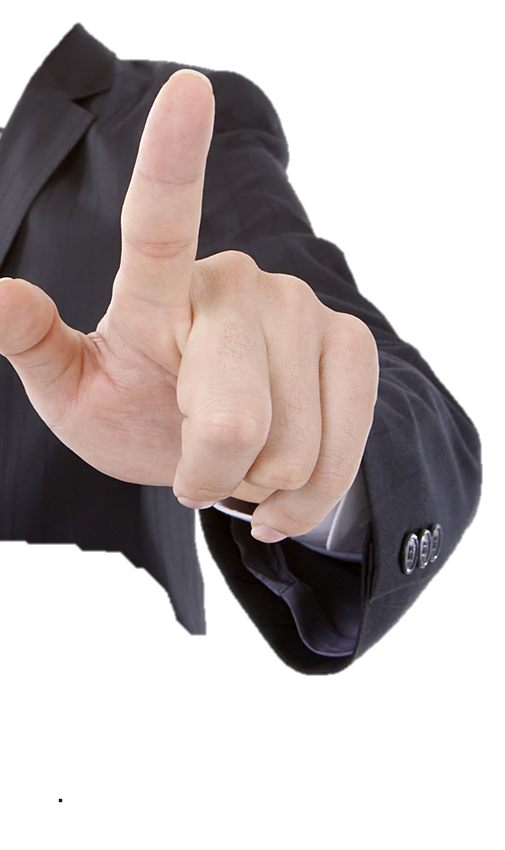 单击此处添加标题
填加文字
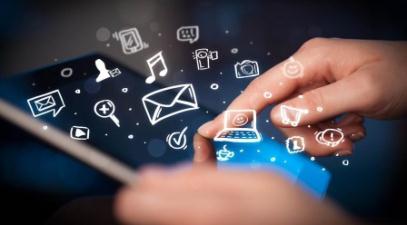 填加文字
填加文字
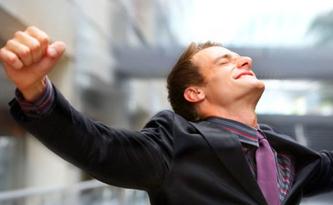 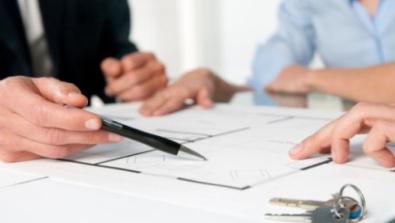 单击填加标题
文字内容需概括精炼，建议与标题相关并符合整体语言风格，语言描述尽量简洁生动。单击此处添加文本内容，语言描述尽量简洁生动。
完成情况
Company introduction
03
您的内容打在这里，或者通过复制您的文本后，在此框中选择粘贴并选择只保留文字。您的内容打在这里，您的内容打
单击此处添加标题
这里填写小标题
这里填写小标题
本套图表使用了主题色设置，可以更换您喜欢的颜色，大家可以联系作者。
本套图表使用了主题色设置，可以更换您喜欢的颜色，大家可以联系作者。
S
O
T
W
这里填写小标题
这里填写小标题
本套图表使用了主题色设置，可以更换您喜欢的颜色，大家可以联系作者。
本套图表使用了主题色设置，可以更换您喜欢的颜色，大家可以联系作者。
单击此处添加标题
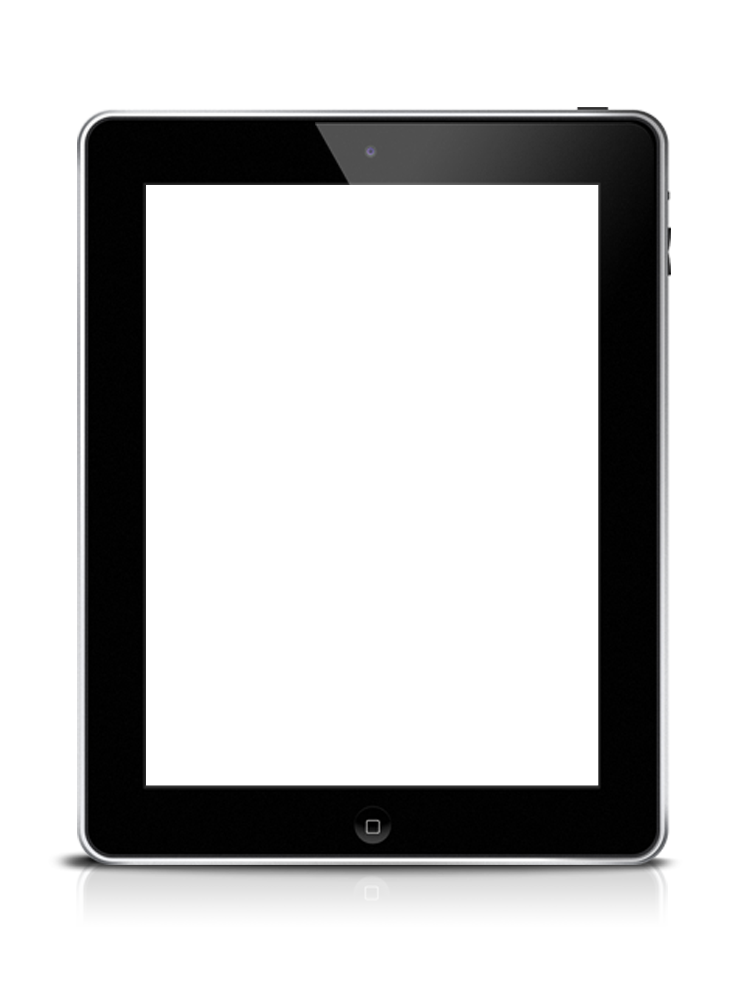 在此添加您的小标签
在此添加您的描述说明
在此添加您的描述
在此添加您的小标签
在此添加您的描述
在此添加您的小标签
添加标题
添加标题
在此录入本图表的综合描述说明，在此录入本图表的综合描述说明。
在此录入本图表的综合描述说明，在此录入本图表的综合描述说明。
单击此处添加标题
客观性问题
强调调研活动必须运用科学的方法，符合科学的要求，以求市场分析活动中的各种偏差极小化，保证所获信息的真实性。

系统性问题
市场分析是一个计划严密的系统过程，应该按照预定的计划和要求去收集、分析和解释有关资料。

资料和信息
市场分析应向决策者提供信息，而非资料。资料是通过营销调研活动所收集到的各种未经处理的事实和数据，它们是形成信息的原料。信息是通过对资料的分析而获得的认识和结论，是对资料进行处理和加工后的产物。

决策导向
市场分析是为决策服务的管理工具。
单击此处添加标题
客户报修
问题反馈
准备工作
出发售后
客服回访
售后结束
解决问题
客服跟踪
单击此处添加标题
STRENGHTS（优势）
作为国家机关，拥有公众的信任；顾客对邮政服务的高度新近感与信任感；拥有全国范围的物流网；具有众多的人力资源；具有创造邮政 / 金融的可能性
WEAKNESSES（劣势）
上门取件相关人力及车辆不足；市场有物流专家不足；组织、预算、费用等方面的灵活性不足；包裹破损的可能性很大；追踪查询服务不够完善
内部能力
外部因素
S.O
以邮政网络为基础，积及进入宅送市场；进入shopping mall配送市场；ePOST活性化；开发灵活运用关键技术的多样化的邮政服务
W.O
构成邮寄包裹专门组织；过实物与信息的统一化进行实时的追踪（Track & Trace）及物流控制；将增值服务及一般服务差别化的价格体系的制定及服务内容的再整理
OPPORTUNITIES（机会）
随着电子商务的普及，对寄件需求增加（年平均增加38%）；能够确保应对市场开放的事业自由度；物流及IT等关键技术的飞跃性的发展
S.T
灵活运用范围宽广的邮政物流网络，树立积极的市场战略；通过与全球性的物流企业进行战略联盟；提高国外邮件的收益性及服务；为了确保企业顾客，树立积极的市场战略
W.T
根据服务的特性，对包裹详情单与包裹运送网分别运营；对已经确定的邮政物流运营提高效率（BPR），由此提高市场竞争力
THREATSS（风险）
通信技术发展后，对邮政的需求可能减少；现在宅送企业的设备挨次及代理增多；WTO邮政服务市场开放的压力；国外宅送企业进入国内市场
单击此处添加标题
PLEASE ENTER YOUR TOPIC HERE
我们坚持以客户为中心，快速响应客户需求，持续为客户创造长期价值进而成就客户。为客户提供有效服务，是我们工作的方向和价值评价的标尺，成就客户就是成就我们自己。我们坚持以客户为中心，快速响应客户需求，持续为客户创造长期价值进而成就客户
7,532,420
10%
9%
PLEASE ENTER
YOUR TOPIC HERE
我们坚持以客户为中心，快速响应客户需求，持续为客户创造长期价值进而成就客户
ENTER YOUR TITLE
23%
58%
ENTER YOUR TITLE
我们坚持以客户为中心，快速响应客户需求，持续为客户创造长期价值进而成就客户
ENTER YOUR TITLE
我们坚持以客户为中心，快速响应客户需求，持续为客户创造长期价值进而成就客户
ENTER YOUR TITLE
不足之处
Company introduction
04
您的内容打在这里，或者通过复制您的文本后，在此框中选择粘贴并选择只保留文字。您的内容打在这里，您的内容打
单击此处添加标题
KEY WORD
KEY WORD
KEY WORD
KEY WORD
随着计算机技术的发展及印刷技术的进步，平面设计在视觉感观领域的表现和应用也越丰富。
随着计算机技术的发展及印刷技术的进步，平面设计在视觉感观领域的表现和应用也越丰富。
随着计算机技术的发展及印刷技术的进步，平面设计在视觉感观领域的表现和应用也越丰富。
随着计算机技术的发展及印刷技术的进步，平面设计在视觉感观领域的表现和应用也越丰富。
单击此处添加标题
随着计算机技术的发展及印刷技术的进步，平面设计在视觉感观领域的表现和应用也越来越丰富。
随着计算机技术的发展及印刷技术的进步，平面设计在视觉感观领域的表现和应用也越来越丰富。
01
02
KEY WORD
随着计算机技术的发展及印刷技术的进步，平面设计在视觉感观领域的表现和应用也越来越丰富。
随着计算机技术的发展及印刷技术的进步，平面设计在视觉感观领域的表现和应用也越来越丰富。
04
03
单击此处添加标题
2030年是ｘｘ部门实现三年发展规划，承上启下的关键一年，也是各项业务扩宽发展的关键。
2030年是ｘｘ部门实现三年发展规划，承上启下的关键一年，也是各项业务扩宽发展的关键。
2030年是ｘｘ部门实现三年发展规划，承上启下的关键一年，也是各项业务扩宽发展的关键。
01
02
03
28%
47%
85%
KEY WORD
KEY WORD
KEY WORD
单击此处添加标题
18.2%
17.62%
16.1%
16.25%
14.22%
2010
2011
2012
2020
2030
15,900.00
PLEASE ENTER
YOUR TOPIC HERE
14,220.00
PLEASE ENTER
YOUR TOPIC HERE
20,000.00
PLEASE ENTER
YOUR TOPIC HERE
16,120.00
PLEASE ENTER
YOUR TOPIC HERE
17,850.00
PLEASE ENTER
YOUR TOPIC HERE
单击此处添加标题
随着计算机技术的发展及印刷技术的进步，平面设计在视觉感观领域的表现和应用也越来越丰富。
01
随着计算机技术的发展及印刷技术的进步，平面设计在视觉感观领域的表现和应用也越来越丰富。
04
02
随着计算机技术的发展及印刷技术的进步，平面设计在视觉感观领域的表现和应用也越来越丰富。
03
随着计算机技术的发展及印刷技术的进步，平面设计在视觉感观领域的表现和应用也越来越丰富。
2030
感谢您的观看
【年终总结】【新年计划】【述职报告】【工作汇报】